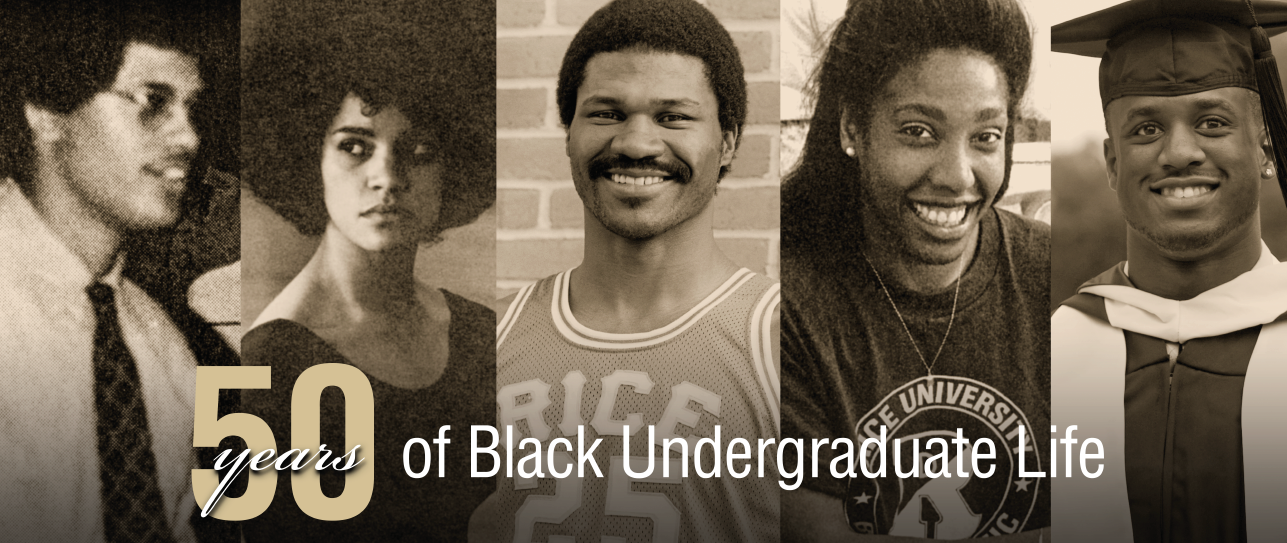 Rice University
2017 CASE Circle of Excellence
Table of Contents
Planning		Slide 3
Outreach		Slide 7
Email			Slide 16
Web			Slide 27
Events			Slide 34
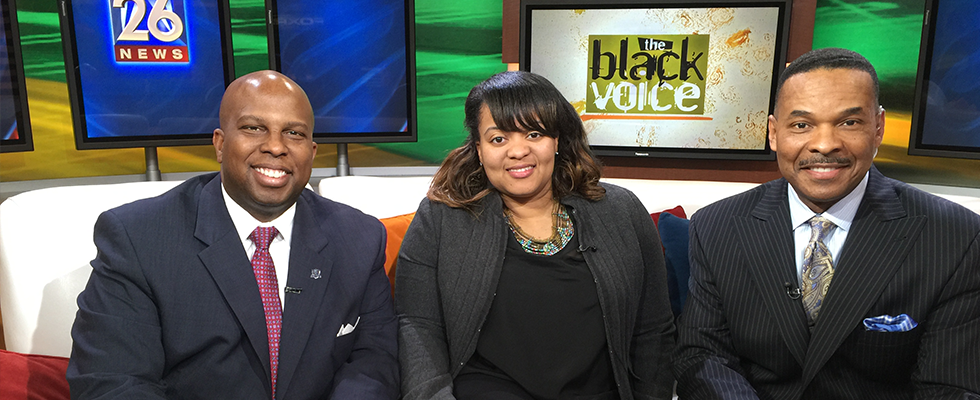 Planning
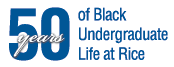 CREATIVE WORK PLAN
PROJECT OVERVIEW:  
For the gala weekend, the signature experience will be the gala, but all events and programs happening that weekend will also be marketed to promote attendance and participation throughout the weekend.  There will be a robust communications roll out that will include a call for nominations/save the date, printed invitations approximately 8 weeks in advance, email invitations, paid and promoted social media posts, and event collateral design such as slides, videos, banners, and the awards themselves for the honorees.  In addition to ARUBA specific emails and marketing, the weekend will be promoted in Houston and all-alumni newsletters leading up to the event to build awareness and encourage participation among the greater Rice alumni and friends community.
 
PROJECT GOALS:
Reengage alumni, plug into Rice
Endowment legacy
Inclusive of faculty, including new faculty
Connect with students, opportunity for them to connect with alumni
Celebrate from where we came and where we are going
Create an archive for milestones
KEY COMMUNICATIONS DATES:June 16			Website Phase I June 24			RFP for Gala Video(s) CompleteJune 22			Email 1 of 5July 11			Commission Update EmailJuly 15			All Alumni NewsletterJuly 18			Campus EmailAug 5			Website Phase II Aug 8			Print Invitation Drops in MailAug 8			Volunteer Outreach Toolkit ReadyAug 10-11		Email 2 of 5Aug 12			DC & NYC Regional EmailsAug 19			Bay Area Regional EmailAug 26			Houston Events DigestAug 29-Sept 2		Website Phase IIISept 2			Austin & Dallas Regional EmailsSept 5			Email 3 of 5Sept 5-12		Rice NewsSept 23			Email 4 of 5Sept 28			Event Program DeliveredSept 28			Final Video(s) DeliveredSept 30			Houston Events DigestSept 30-Oct 2		ARUBA Reunion Weekend 2016Oct 7			Email 5 of 5
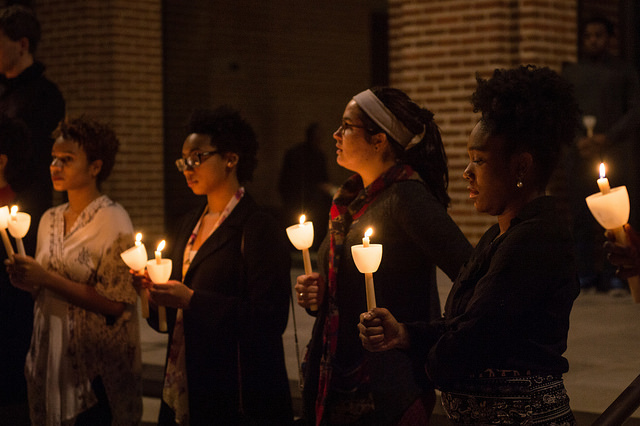 Student and Community Outreach
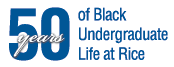 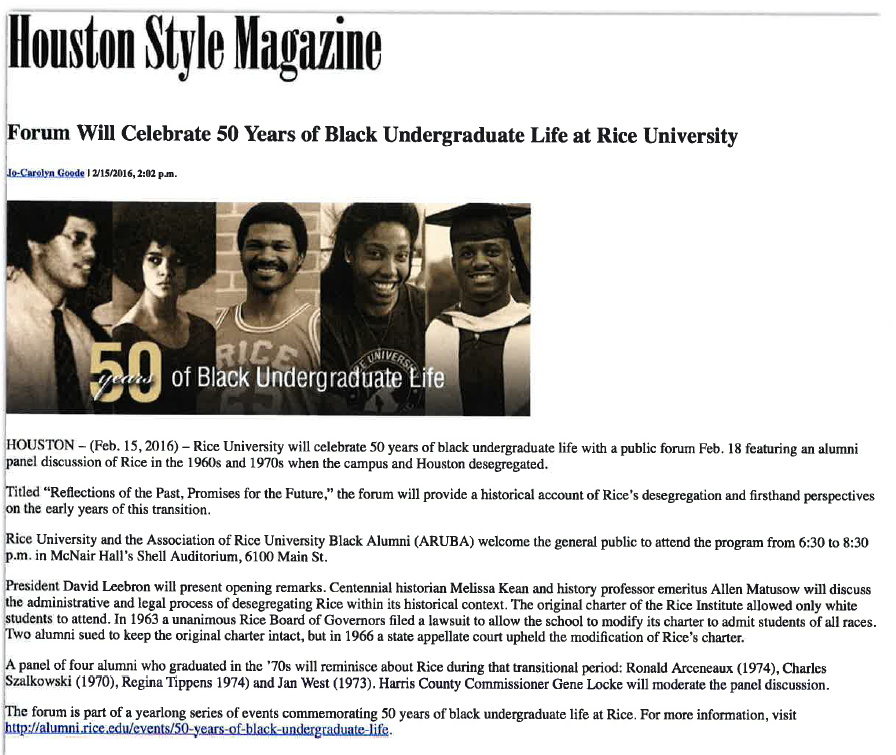 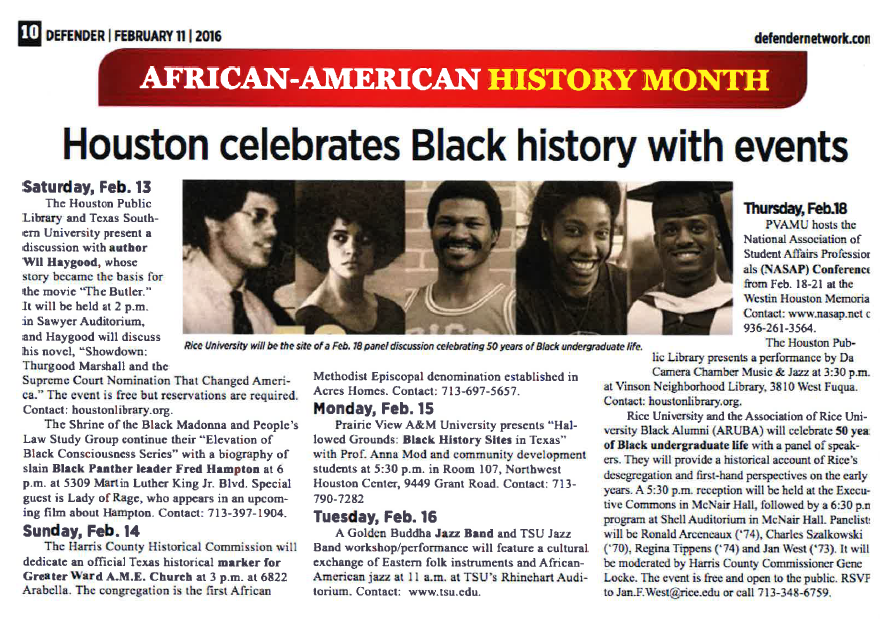 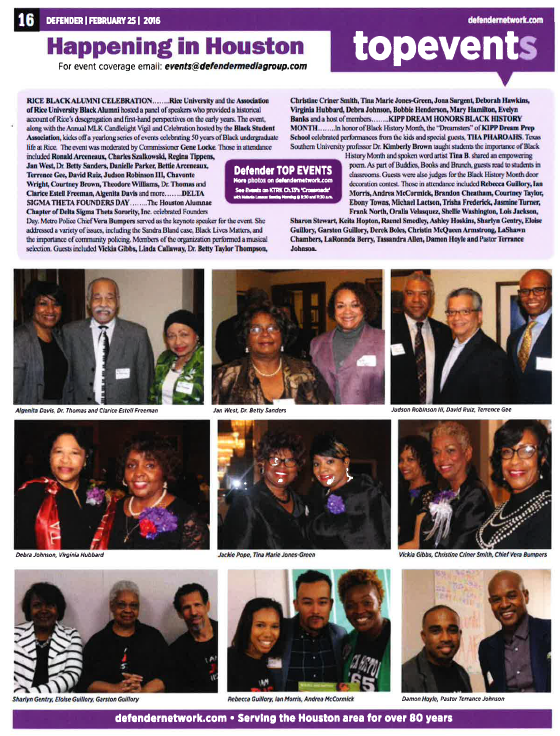 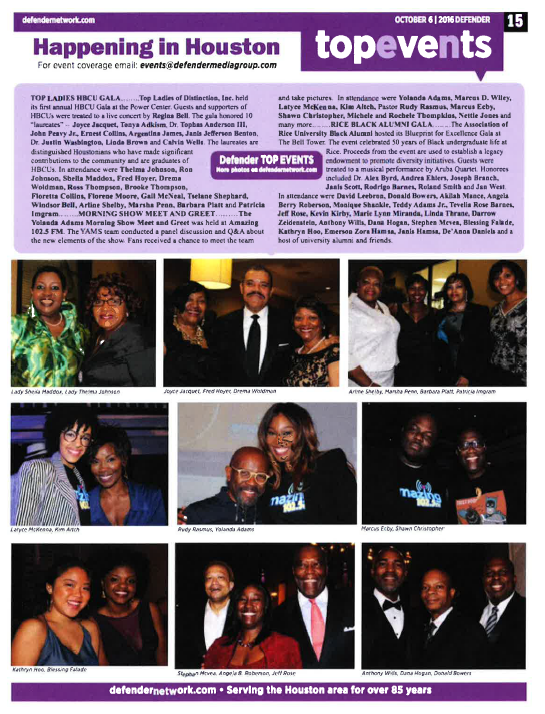 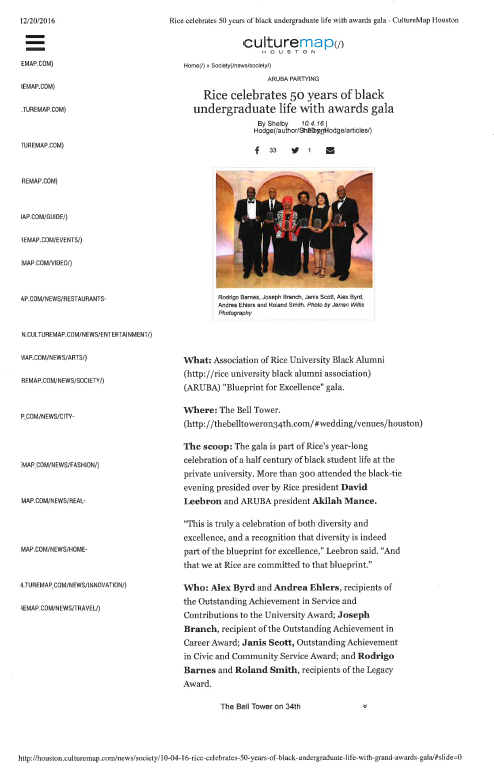 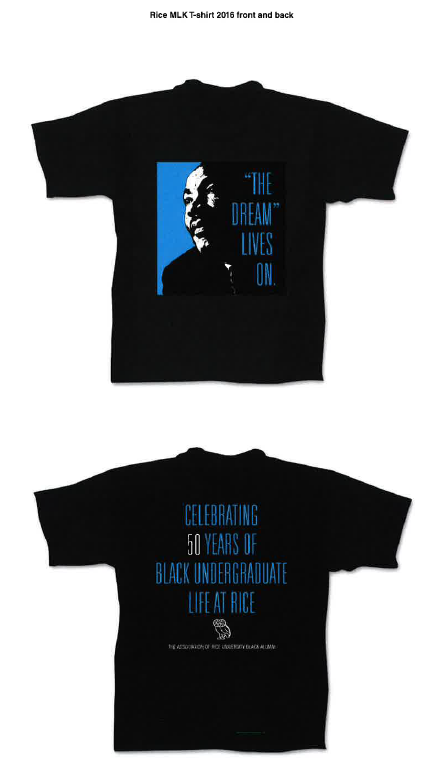 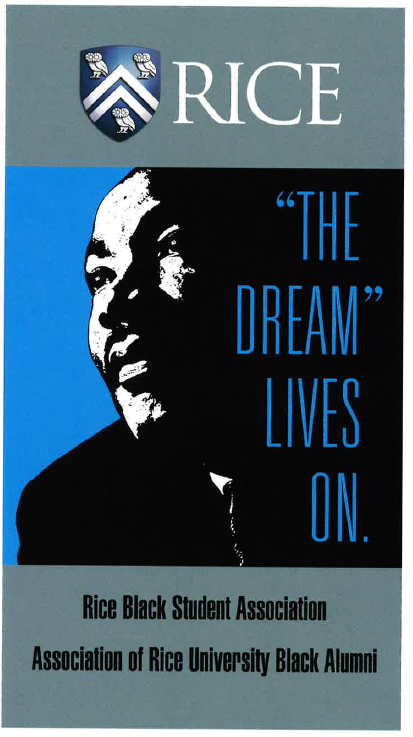 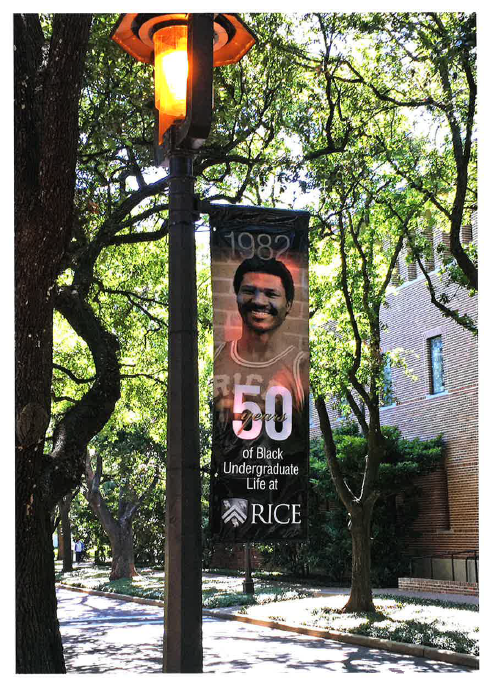 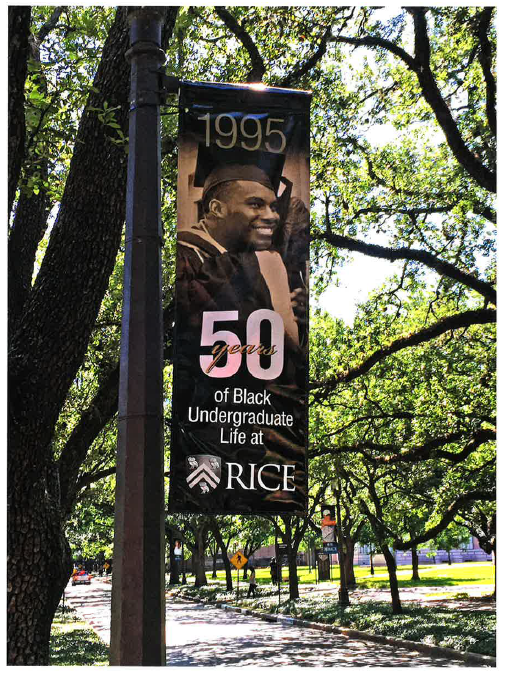 RICE MAGAZINE, FALL 2016HTTPS://ISSUU.COM/RICEUNIVERSITY/DOCS/FALL2016RICEMAG_ISSUU
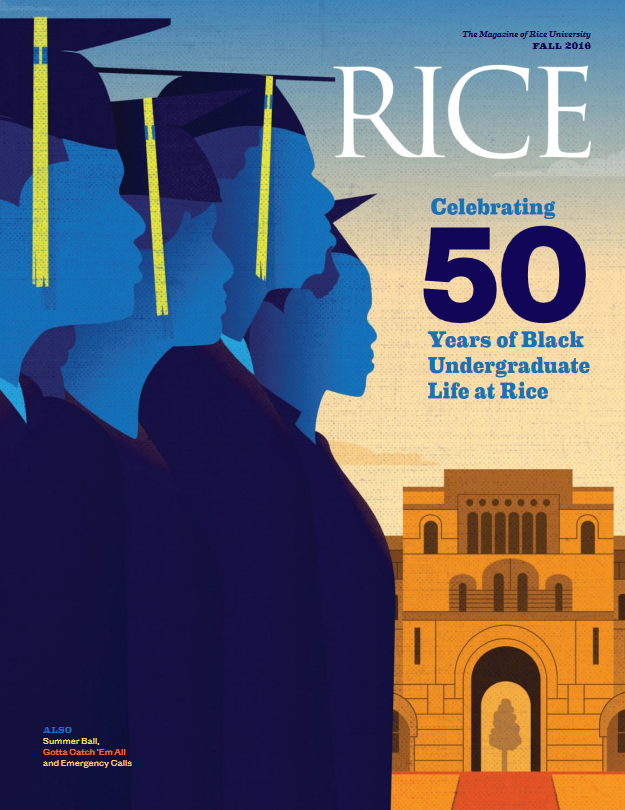 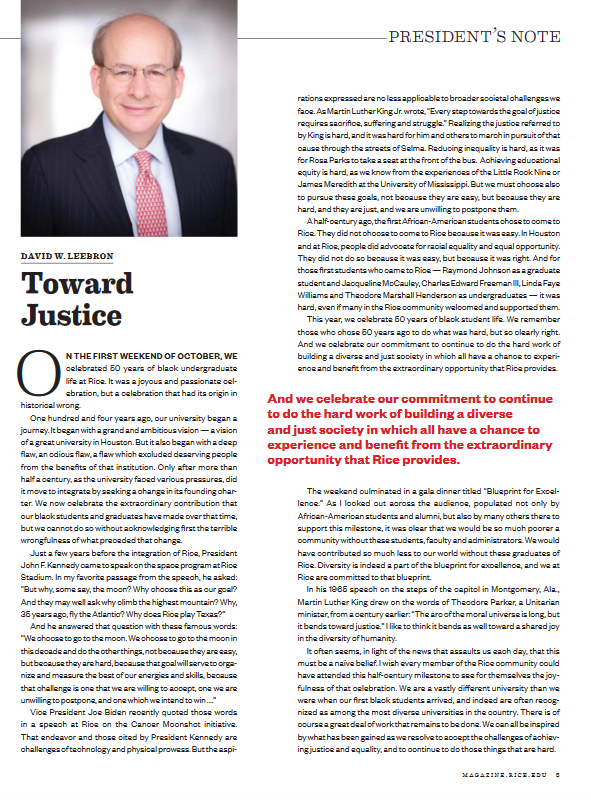 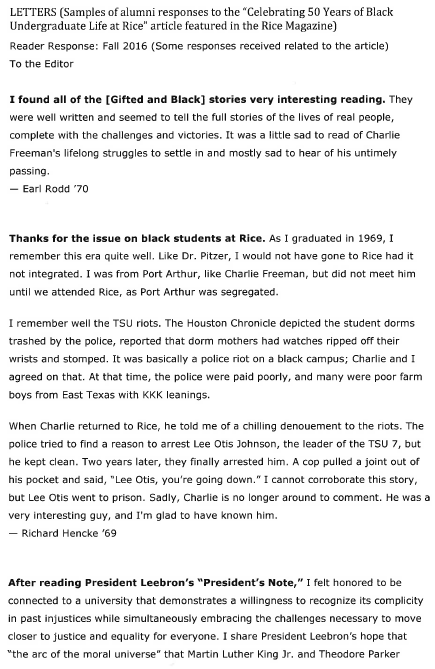 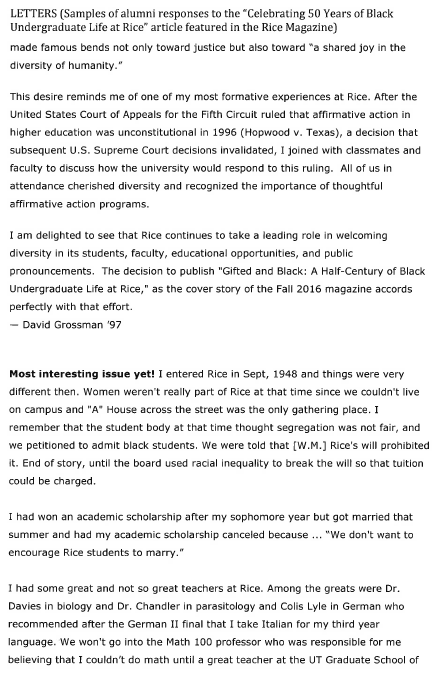 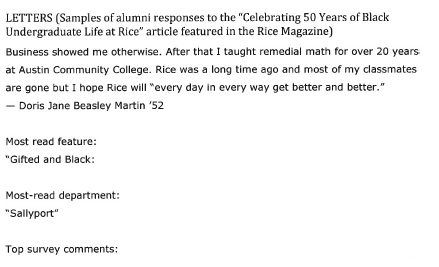 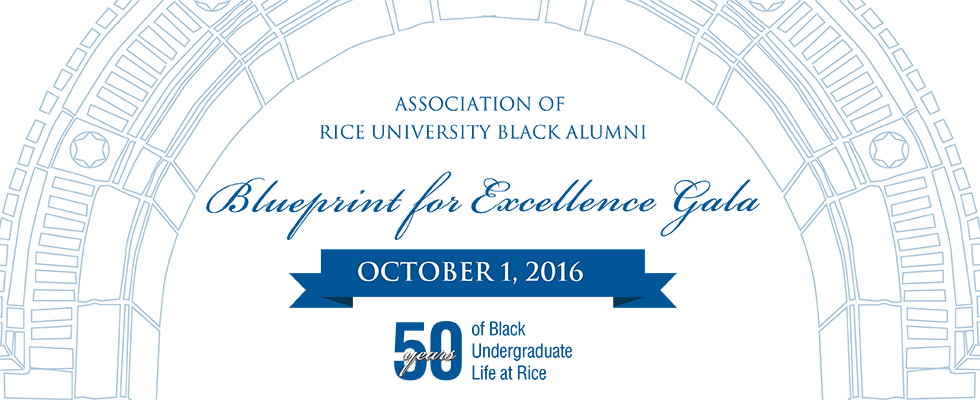 Email
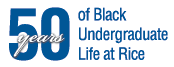 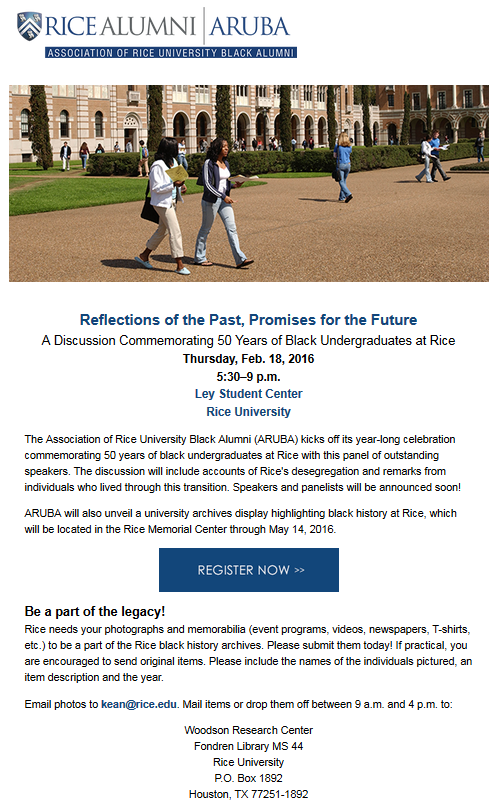 ARUBA 50 Years Celebration
Email 1 of 3
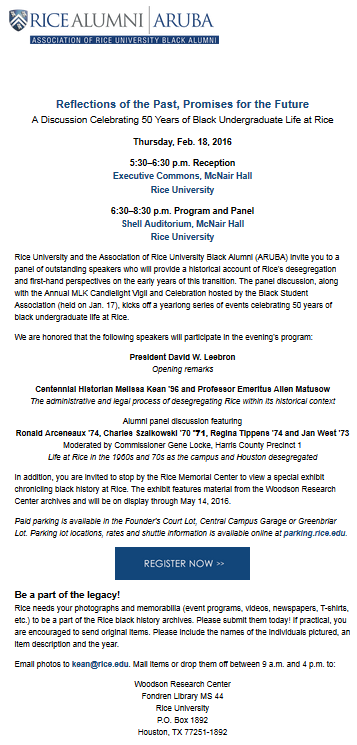 ARUBA 50 Years Celebration
Email 2 of 3
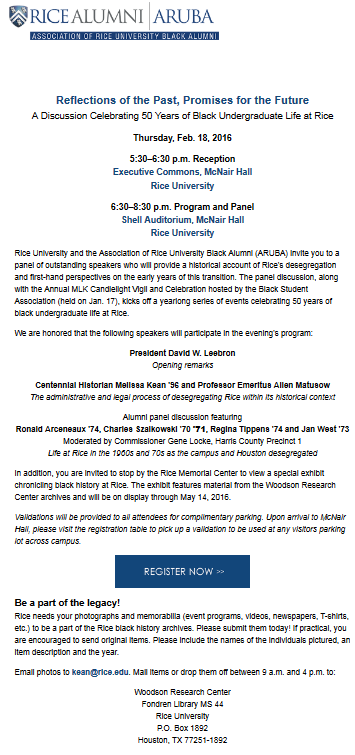 ARUBA 50 Years Celebration
Email 3 of 3
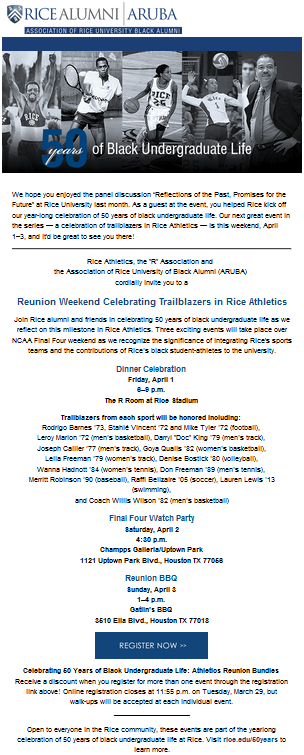 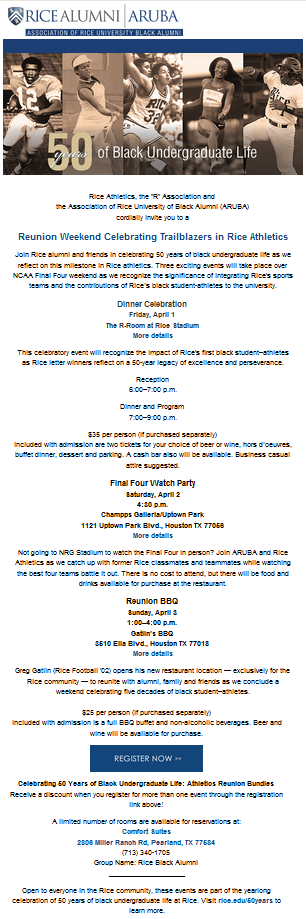 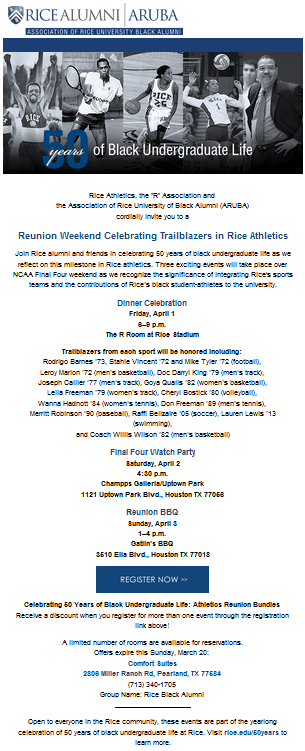 ARUBA 50 Years Athletics
Emails 1 to 3
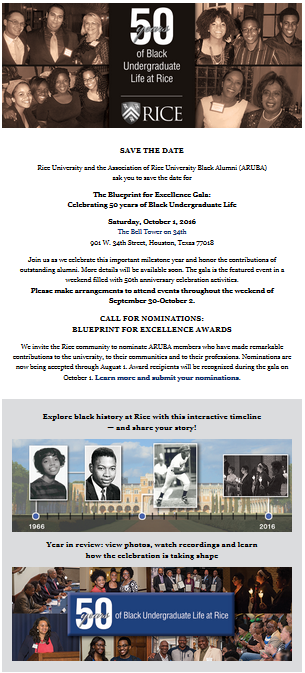 ARUBA Gala
Email 1 of 5
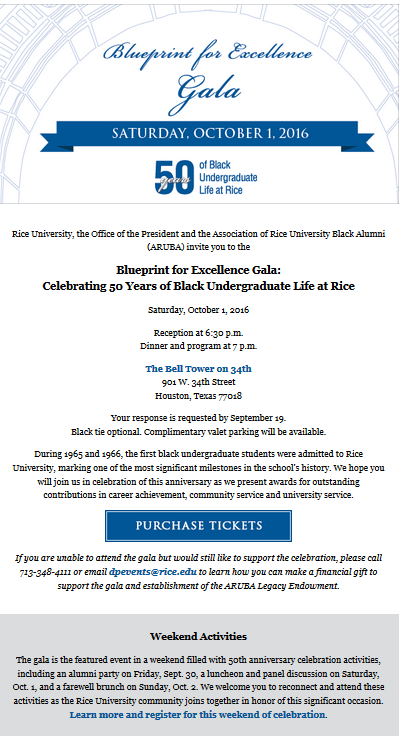 ARUBA Gala
Email 2 of 5
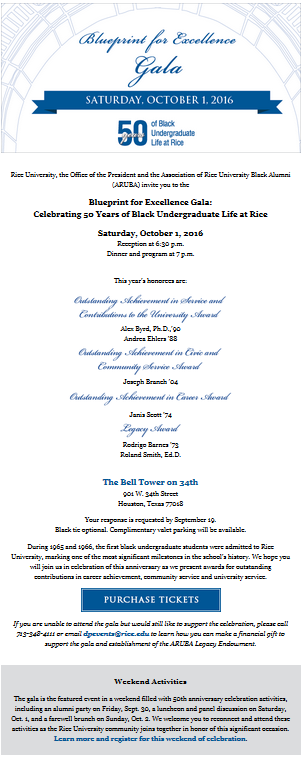 ARUBA Gala
Email 3 of 5
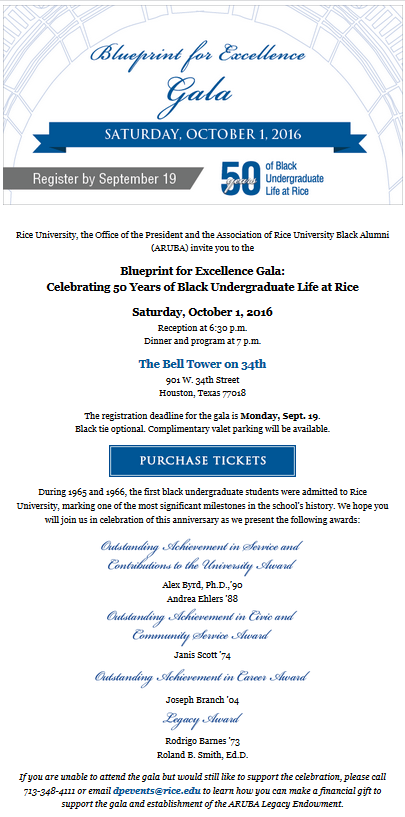 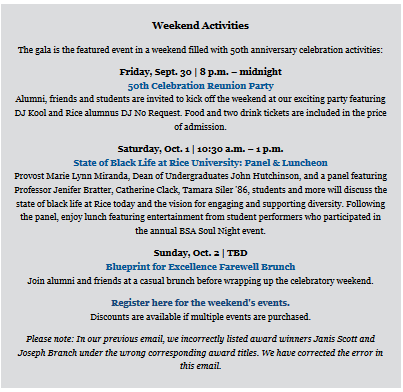 ARUBA Gala
4 of 5
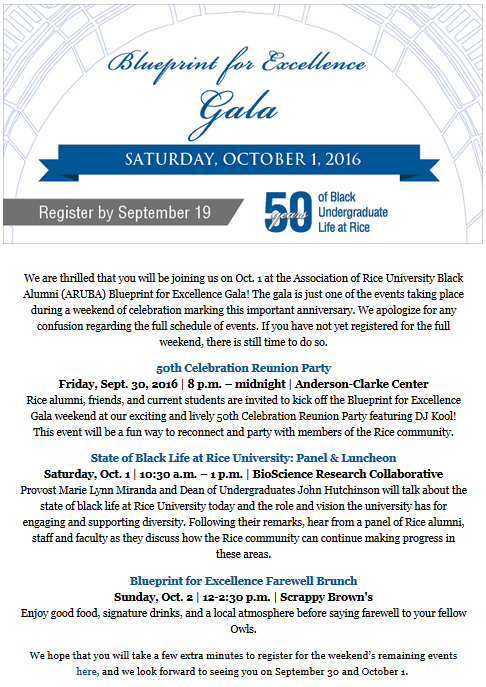 ARUBA Gala
Registrant Email
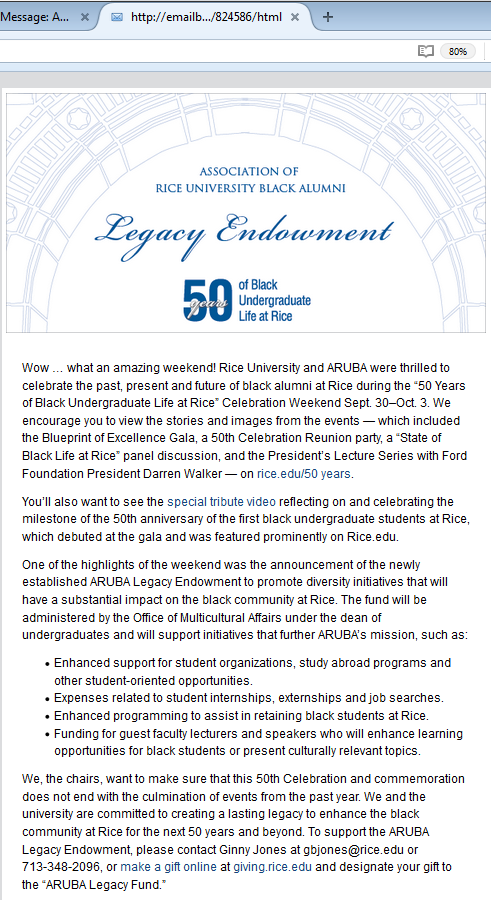 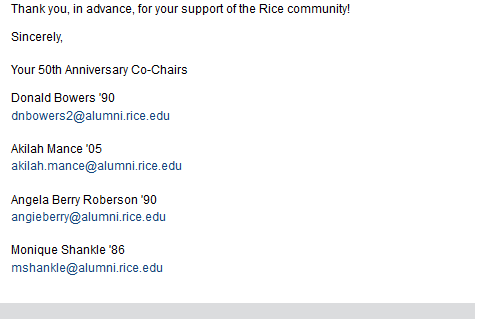 ARUBA Gala
5 of 5
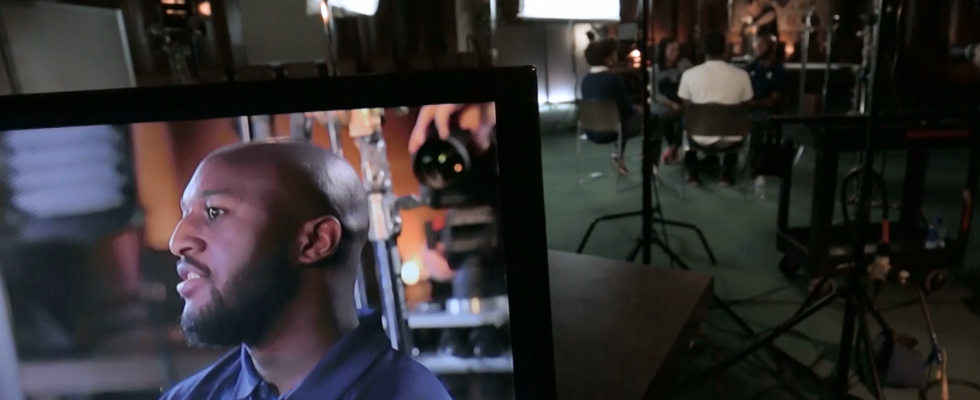 Web
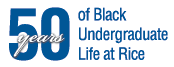 CELEBRATING 50 YEARS OF BLACK UNDERGRADUATE LIFEHTTP://ALUMNI.RICE.EDU/EVENTS/50-YEARS-OF-BLACK-UNDERGRADUATE-LIFE
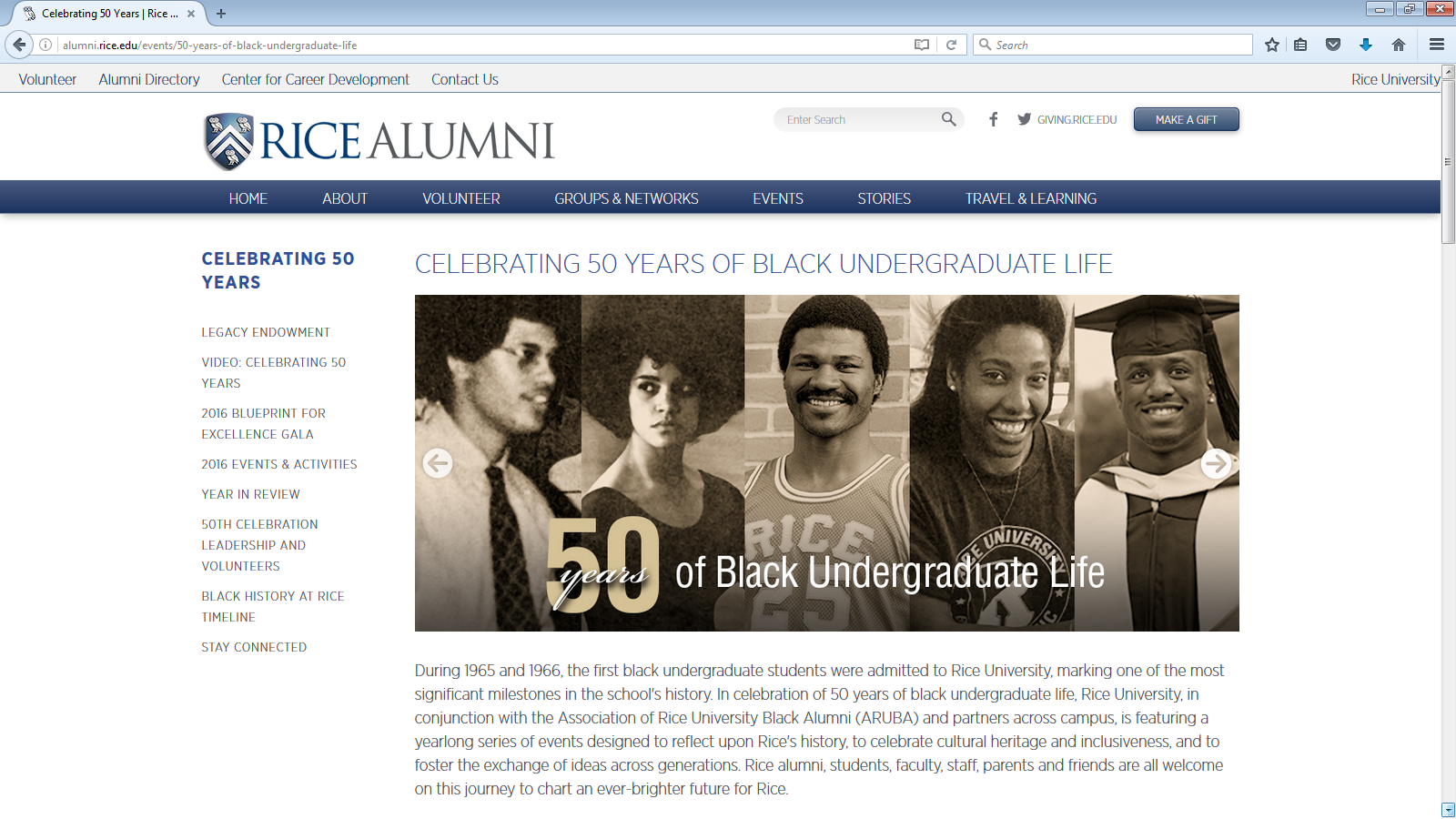 ARUBAHTTP://ALUMNI.RICE.EDU/ARUBA
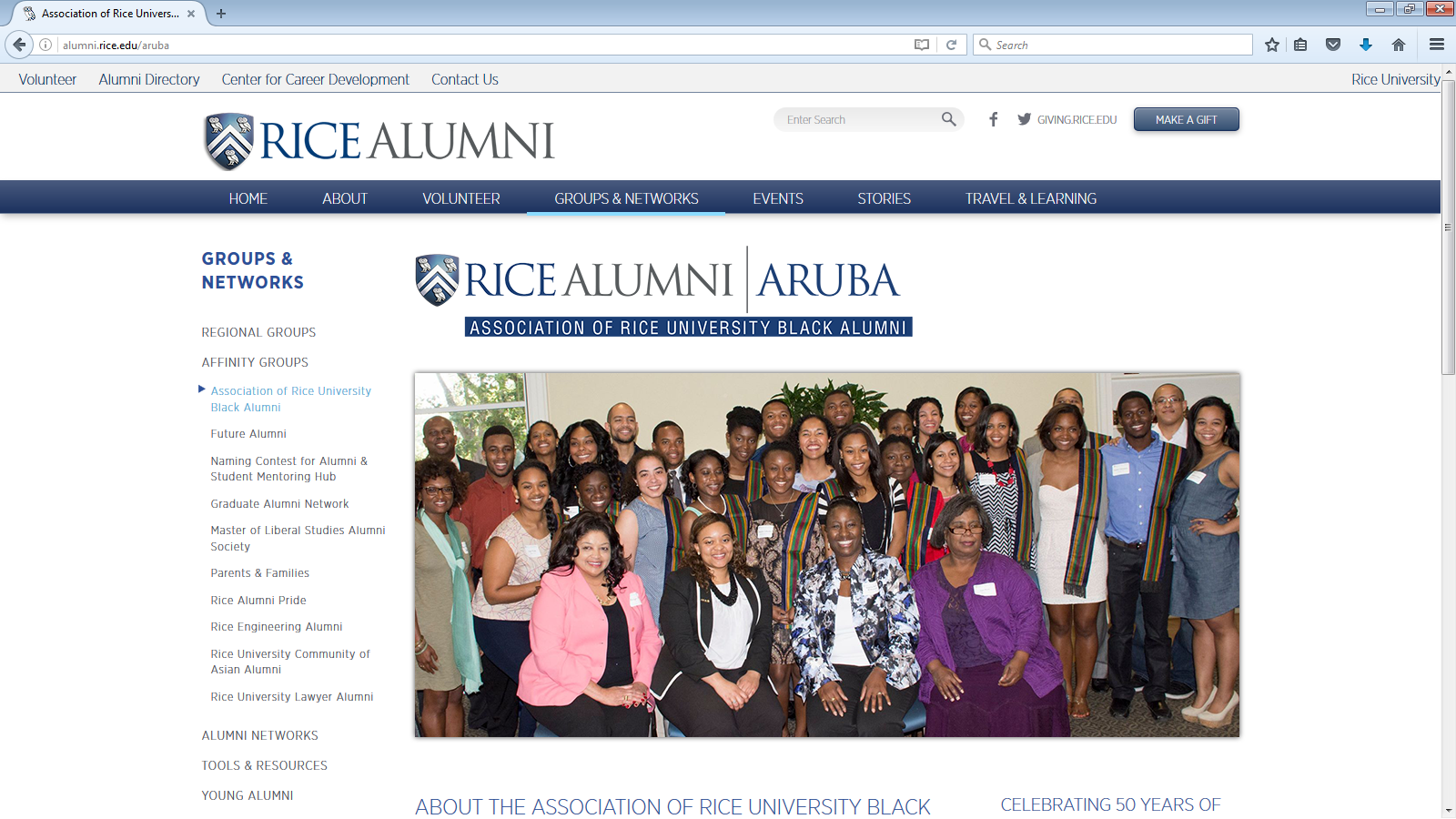 VIDEO: CELEBRATING 50 YEARSHTTP://ALUMNI.RICE.EDU/EVENTS/50-YEARS-OF-BLACK-UNDERGRADUATE-LIFE/VIDEO-CELEBRATING-50-YEARS-OF-BLACK-UNDERGRADUATE-LIFE-AT-RICE
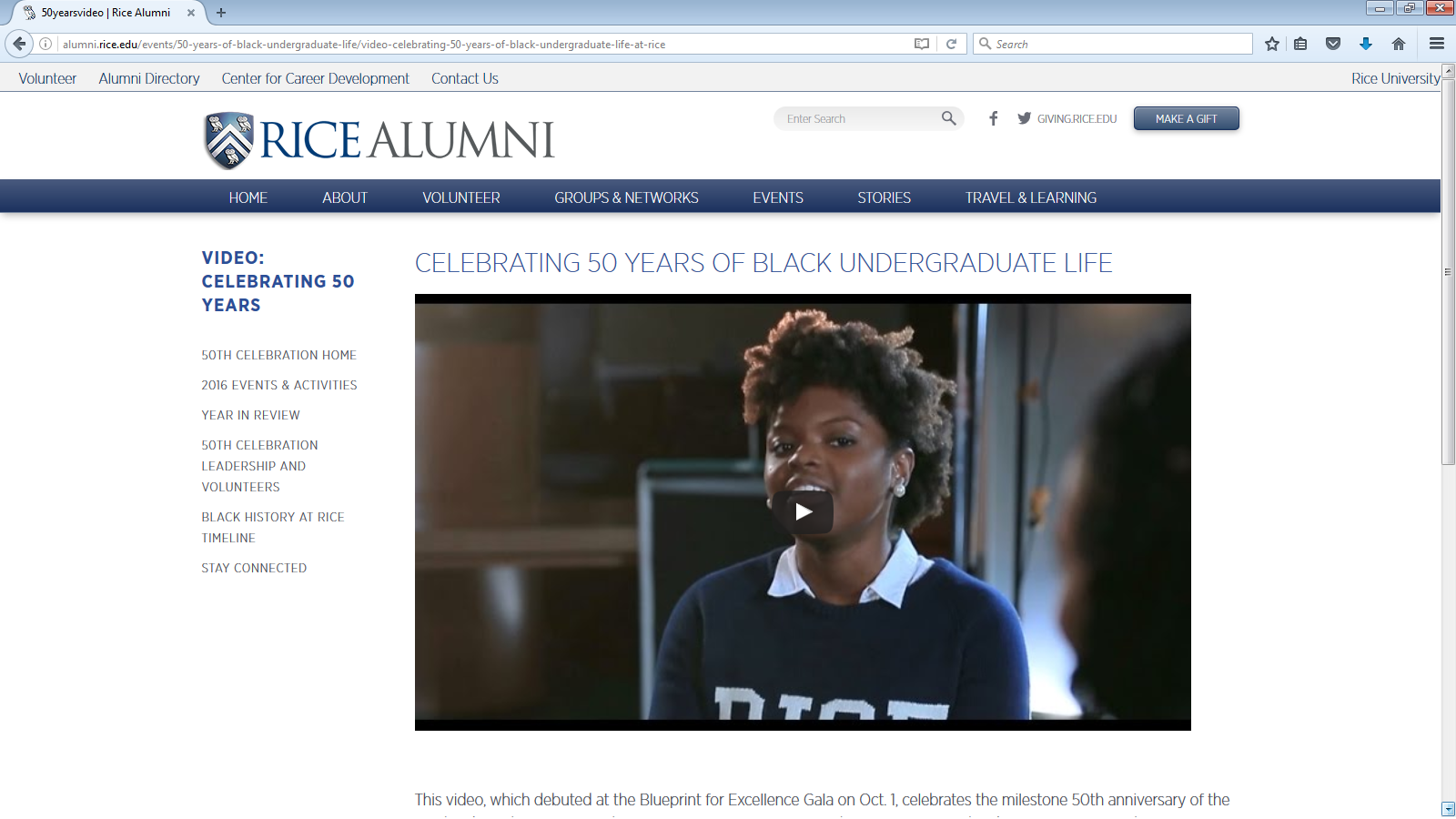 ARUBA LEGACY ENDOWMENTHTTP://ALUMNI.RICE.EDU/EVENTS/50-YEARS-OF-BLACK-UNDERGRADUATE-LIFE/LEGACY-ENDOWMENT
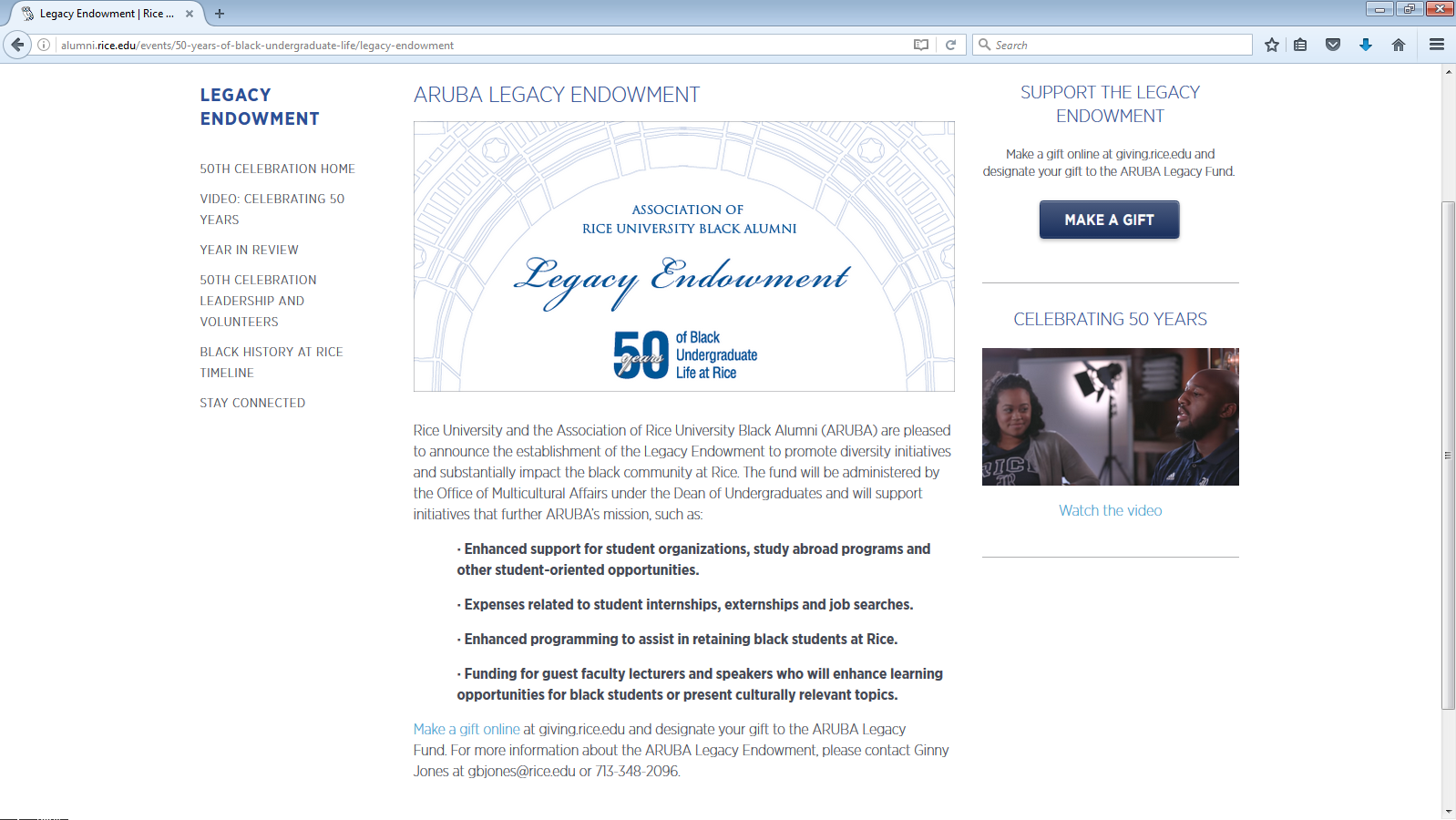 BLACK HISTORY AT RICE TIMELINEHTTP://ALUMNI.RICE.EDU/BLACK-HISTORY-AT-RICE-TIMELINE
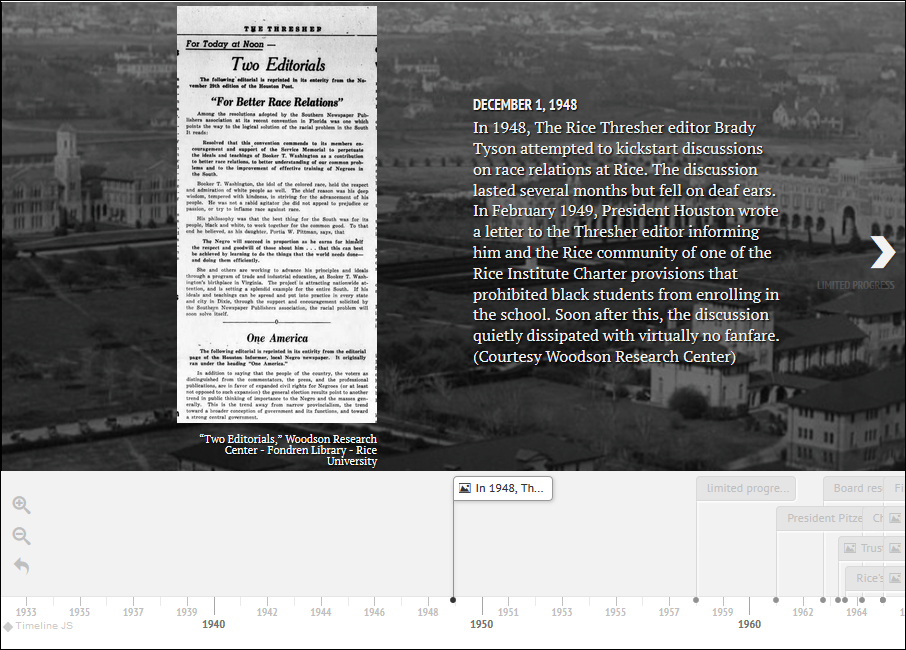 Web Banners
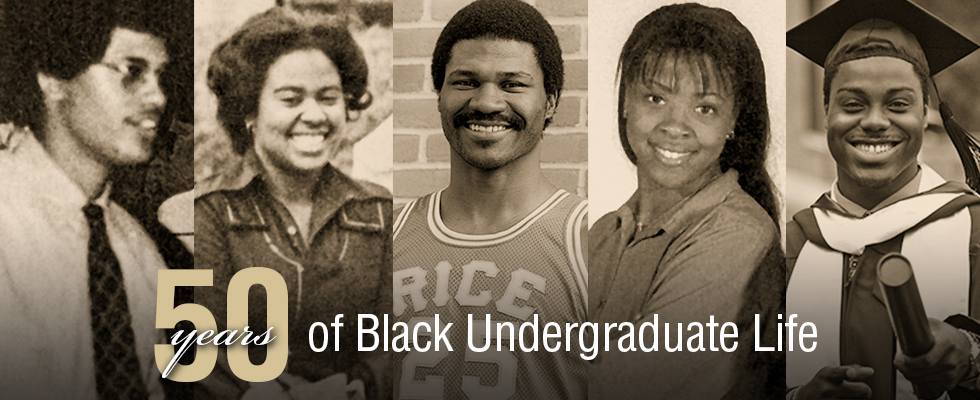 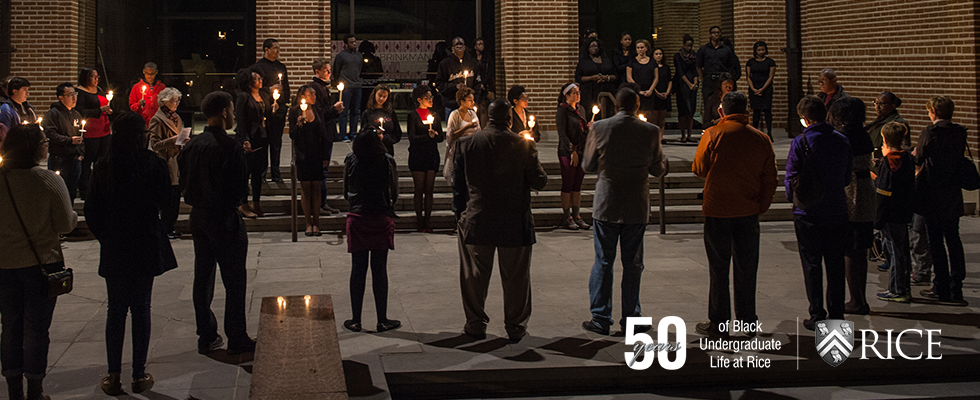 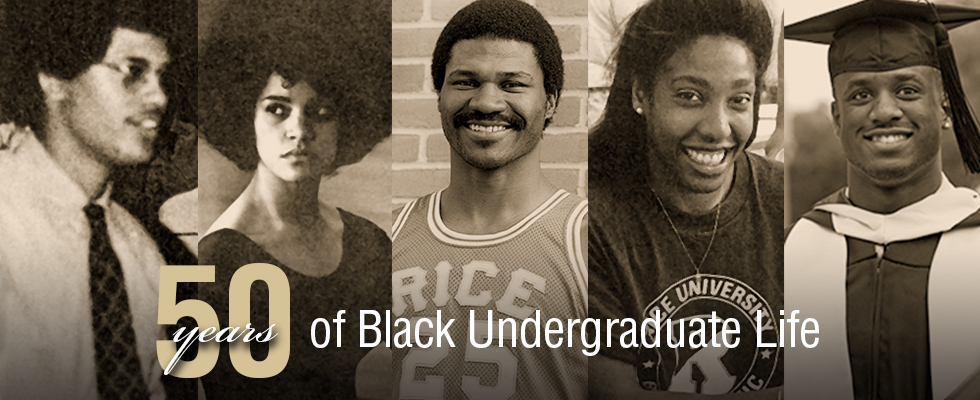 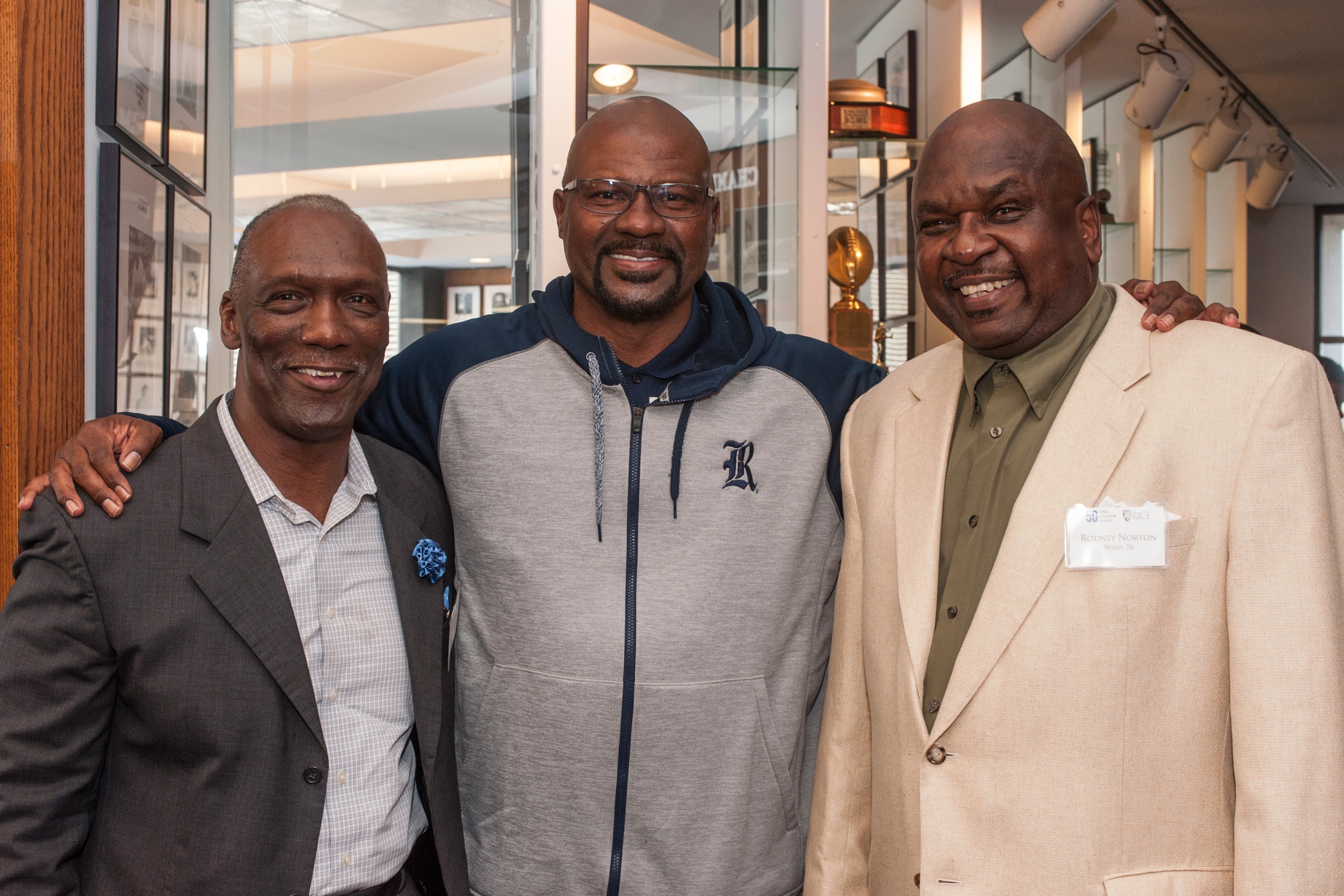 Events
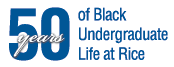 TRAILBLAZERS IN RICE ATHLETICS PROGRAM
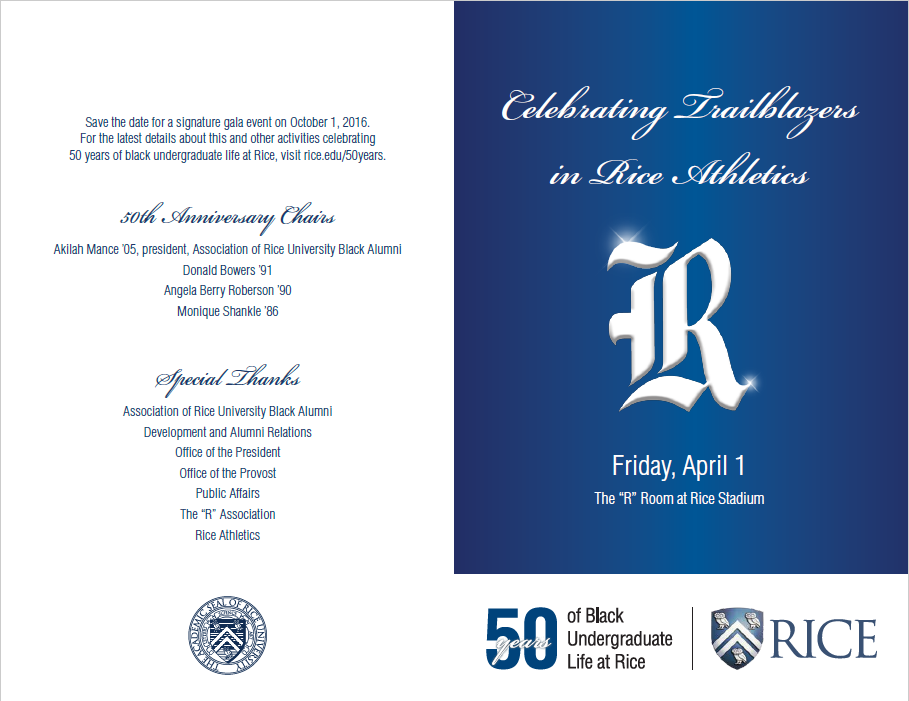 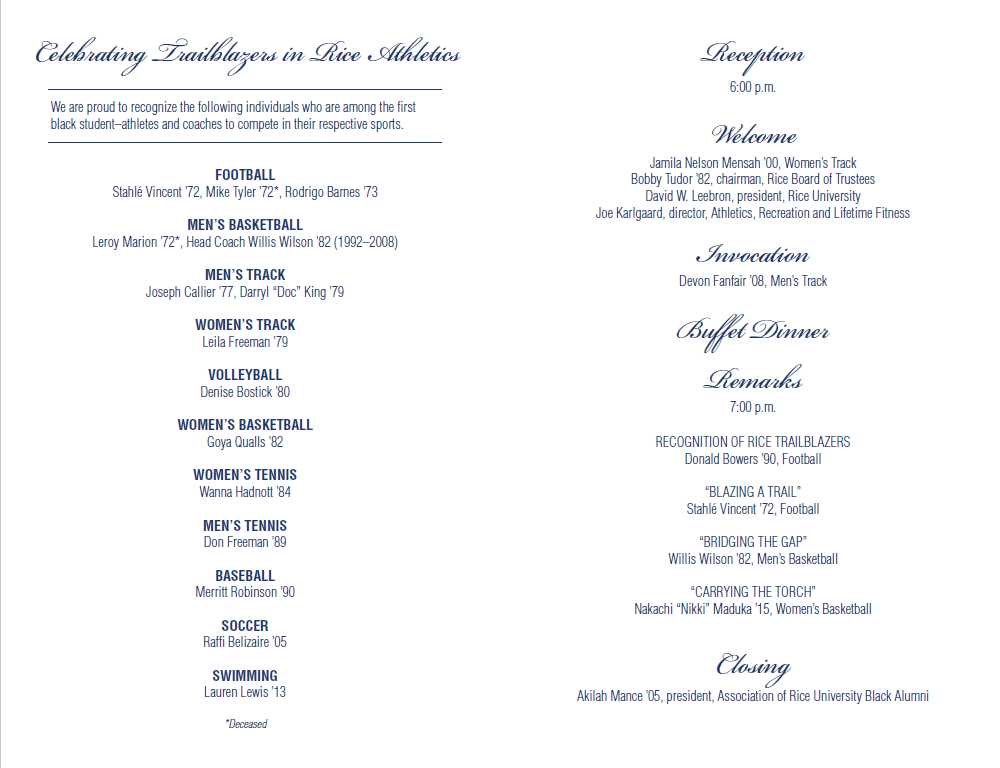 Gala Print Invitation
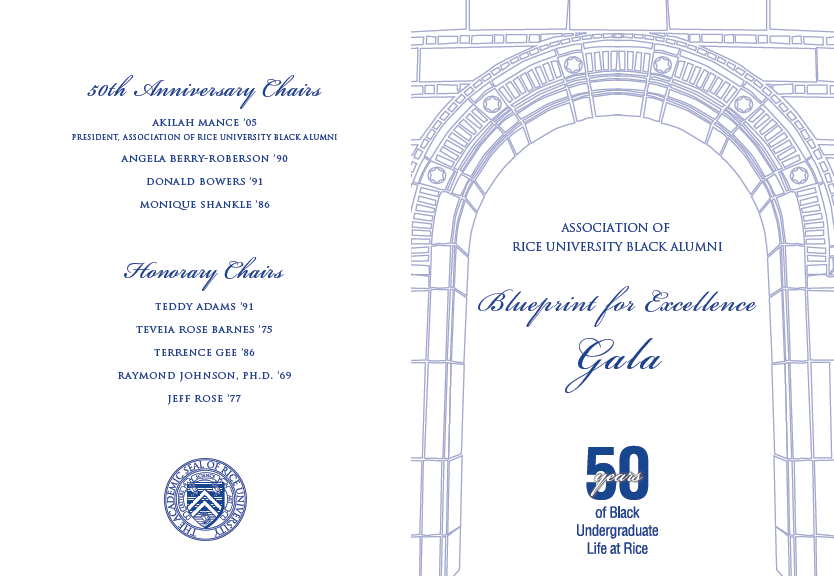 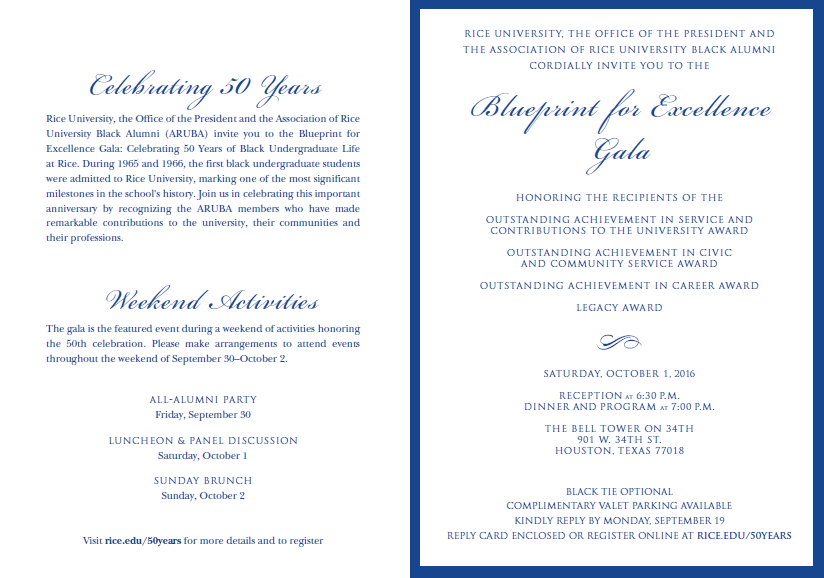 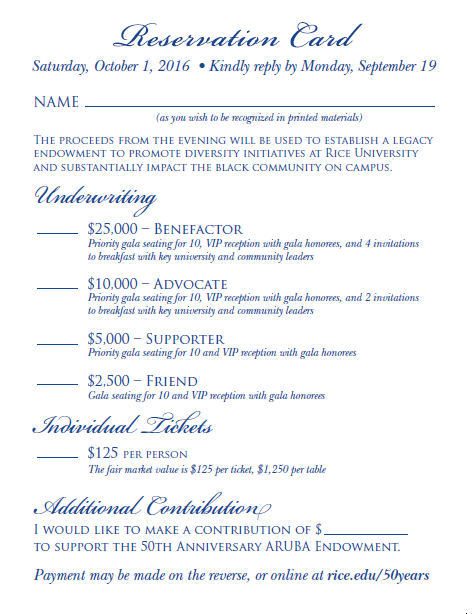 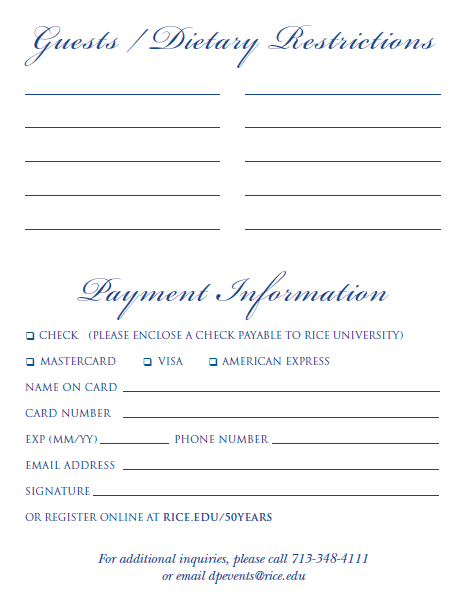 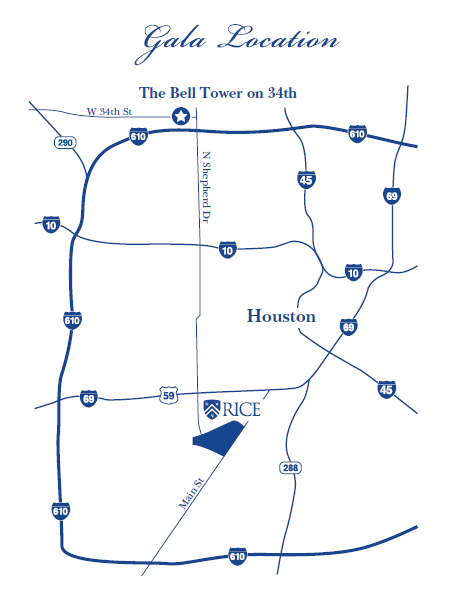 BLUEPRINT FOR EXCELLENCE Gala Program
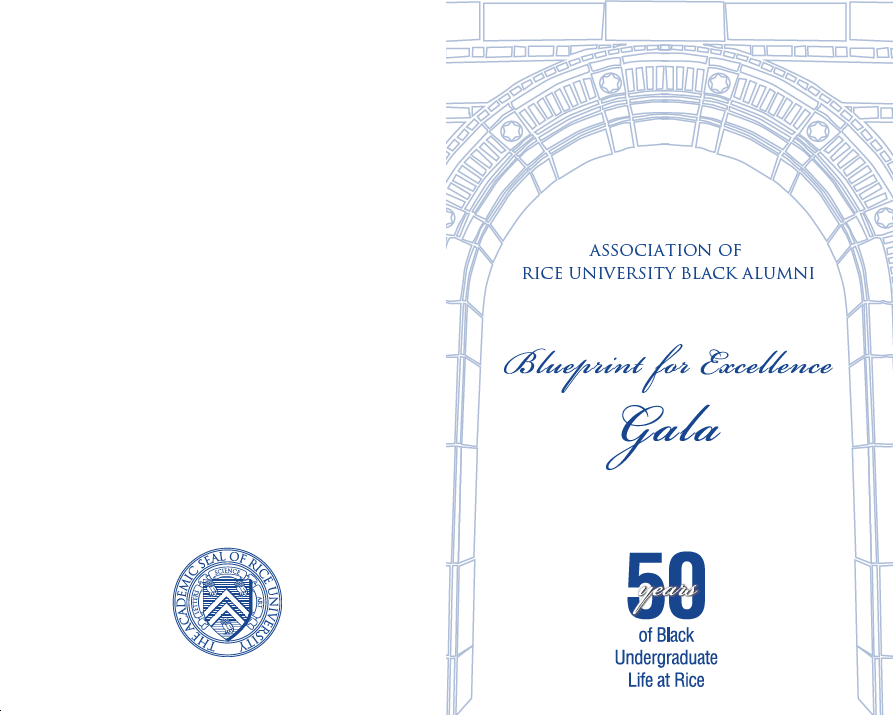 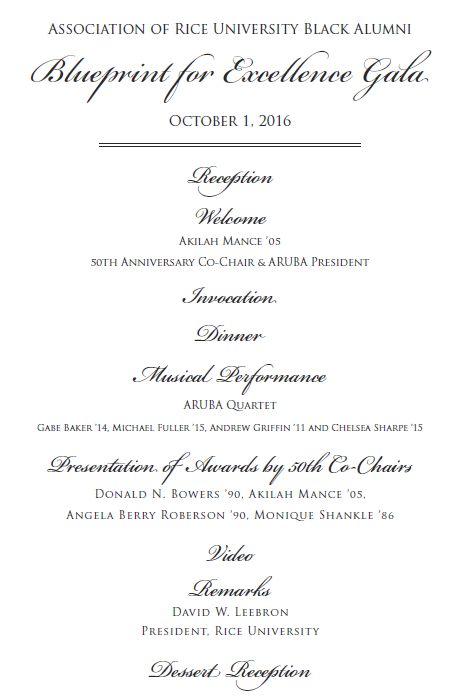 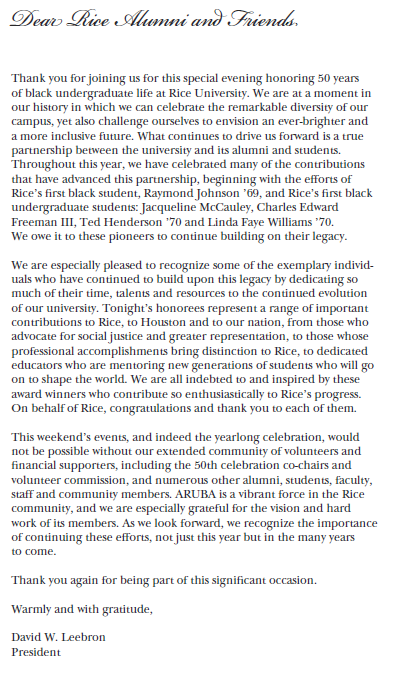 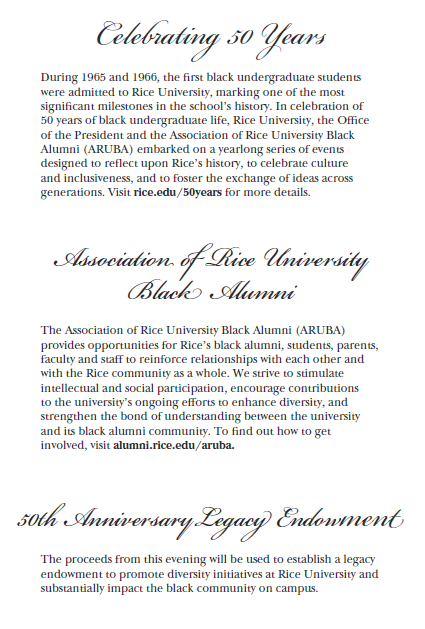 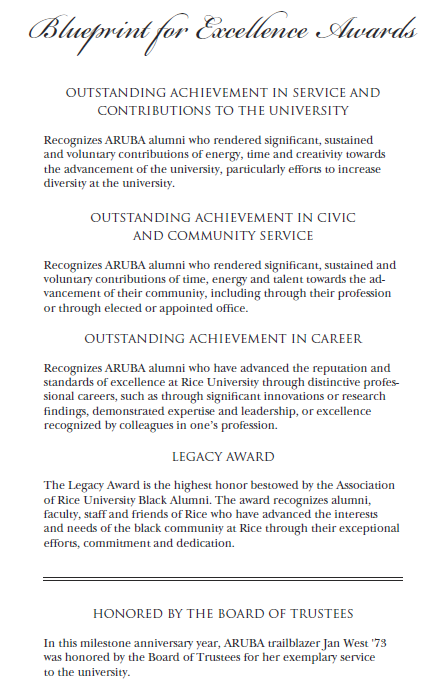 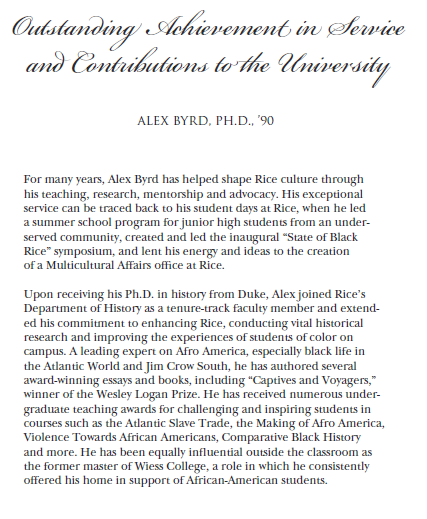 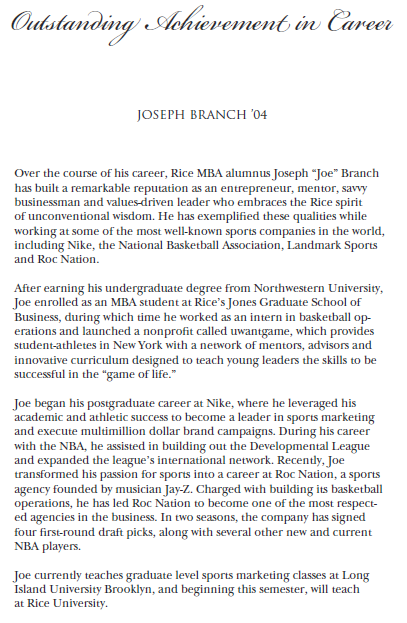 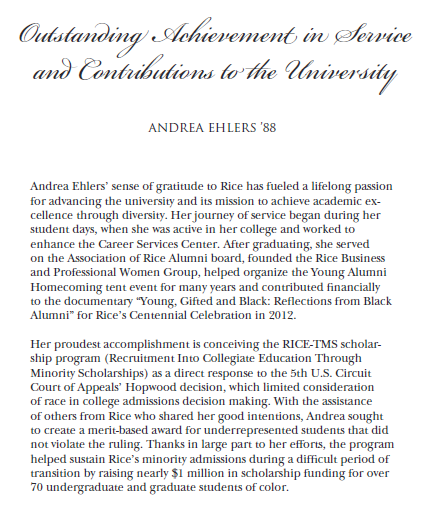 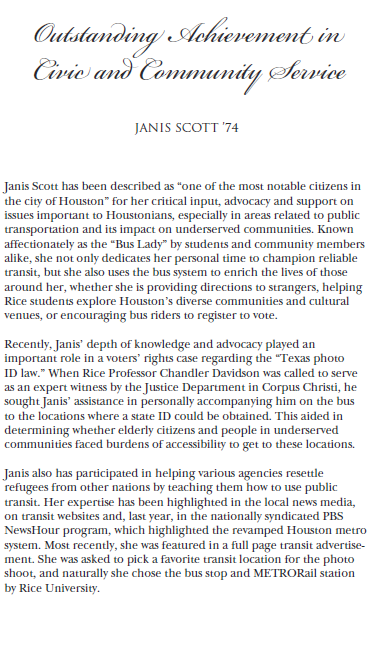 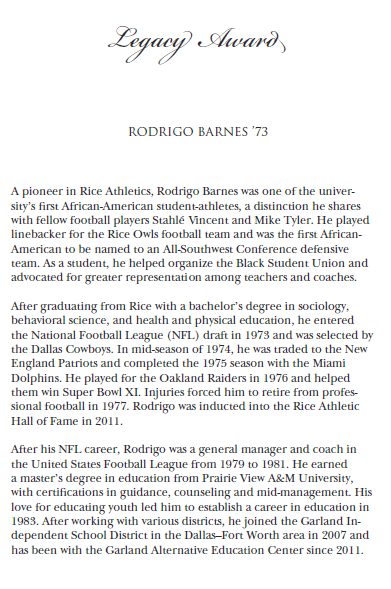 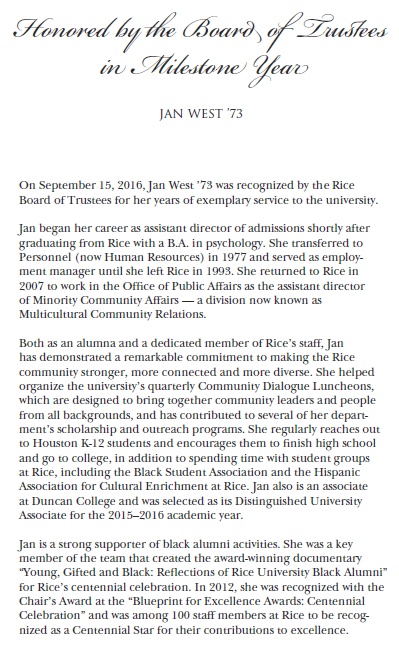 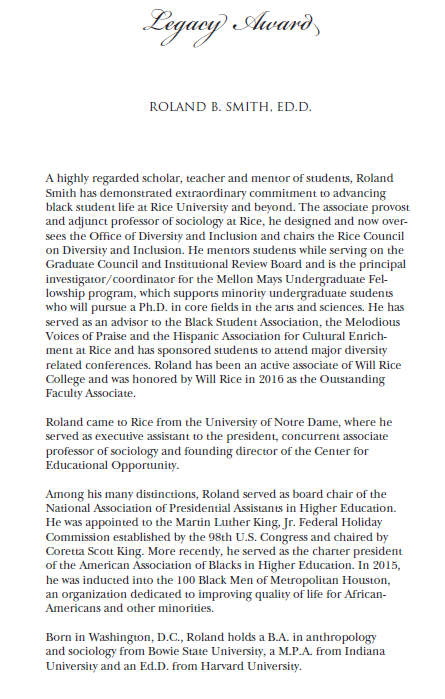 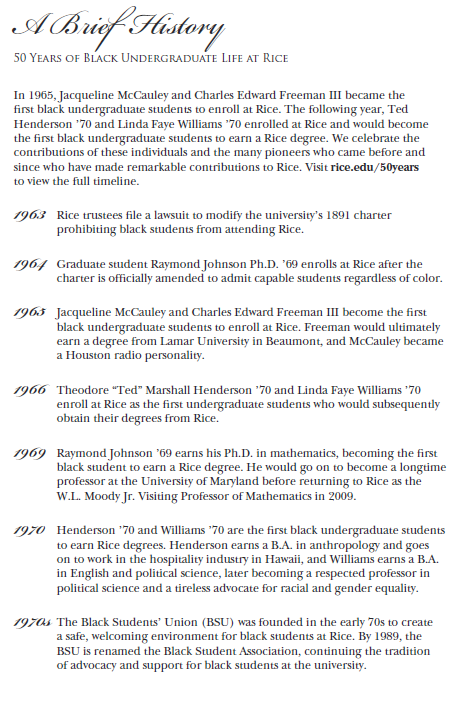 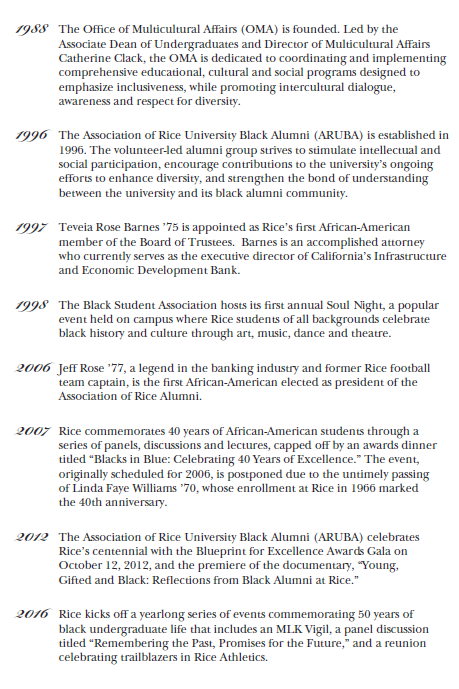 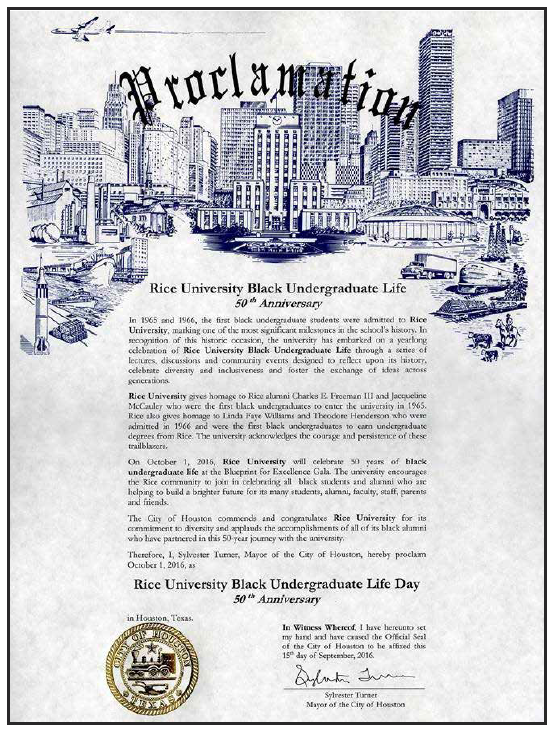 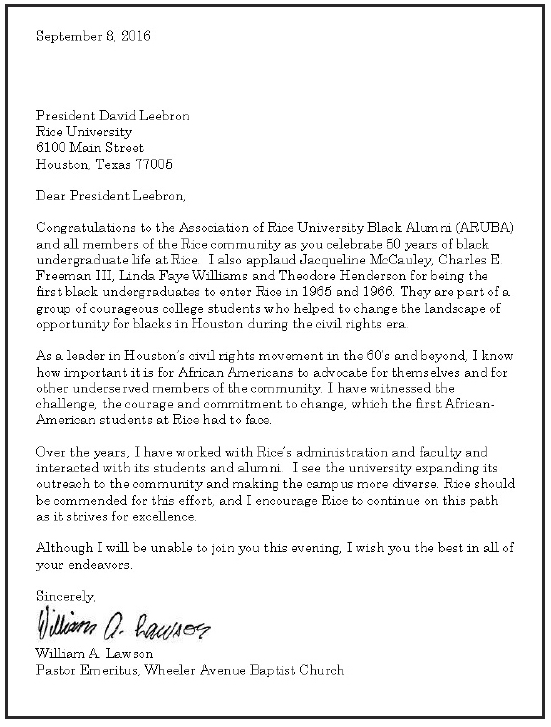 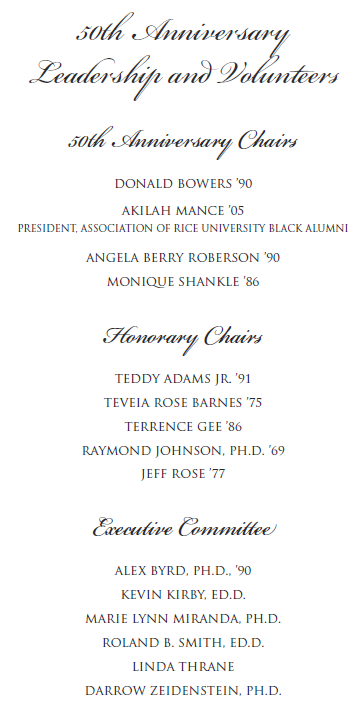 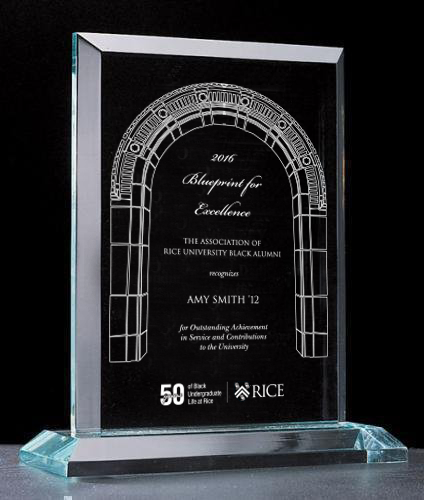 Gala Award
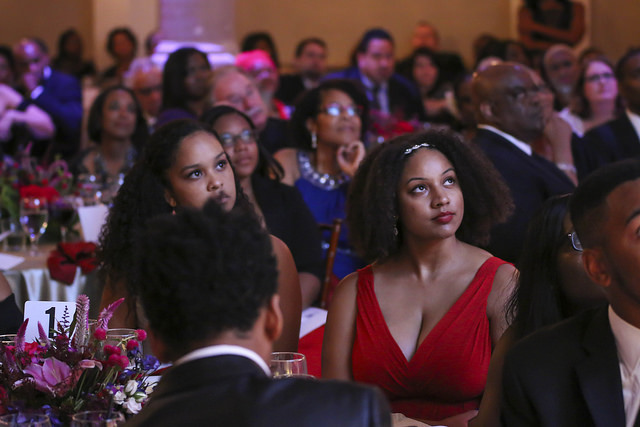 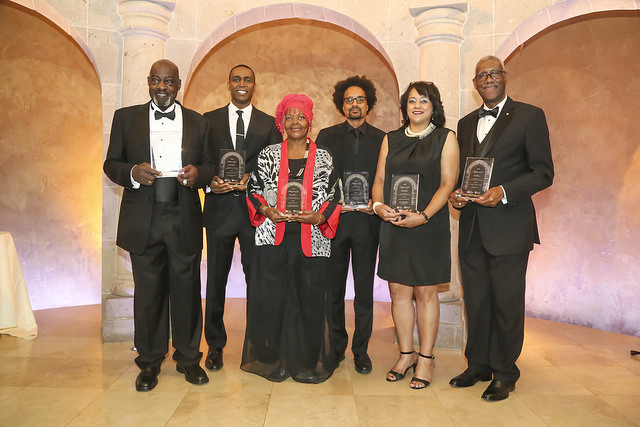 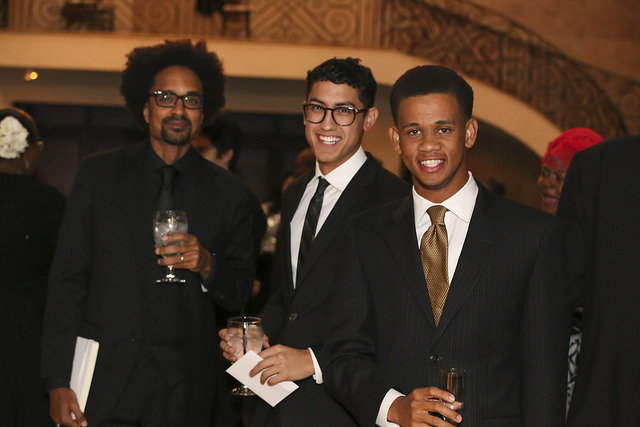 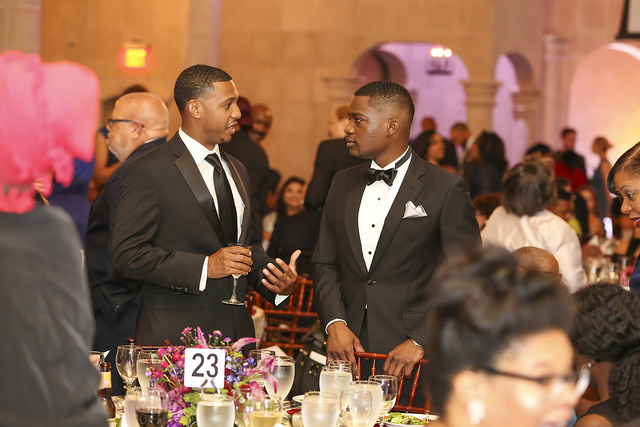 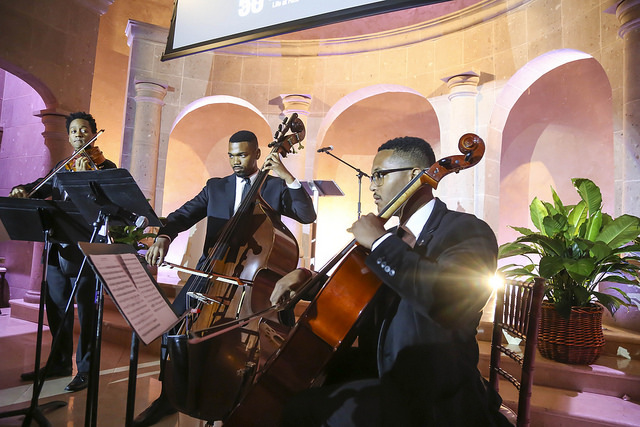 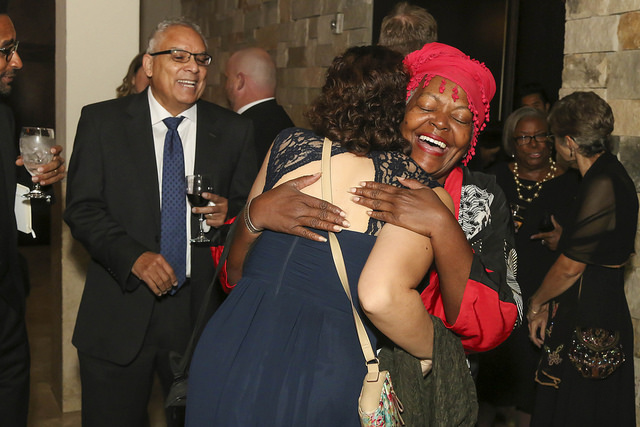 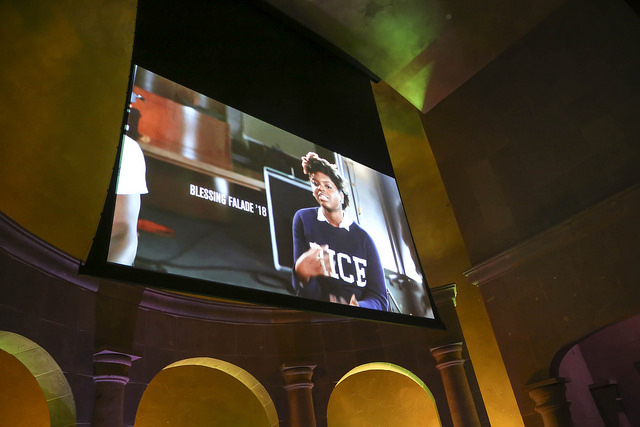 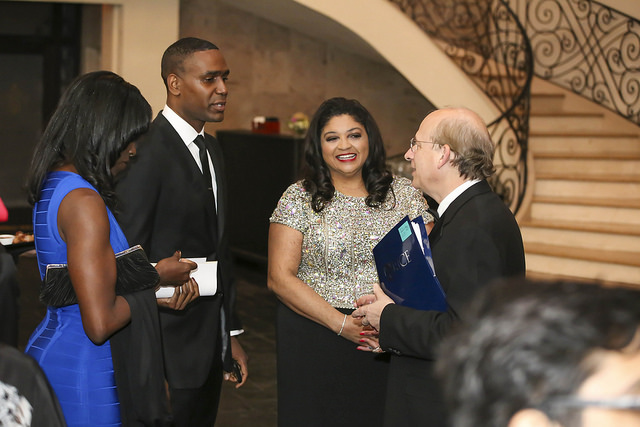 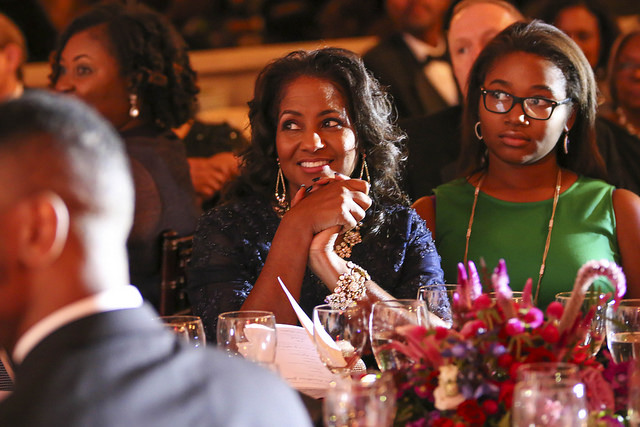 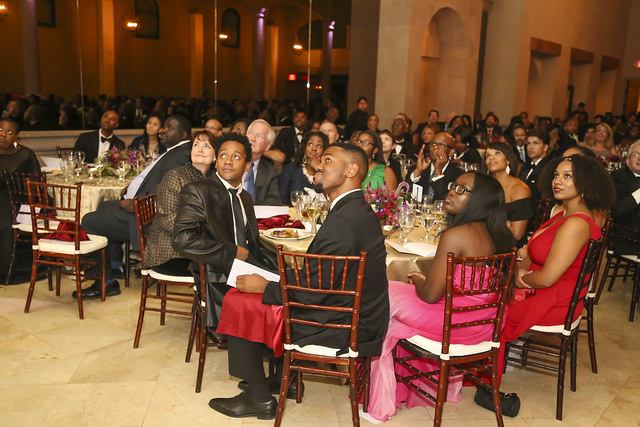 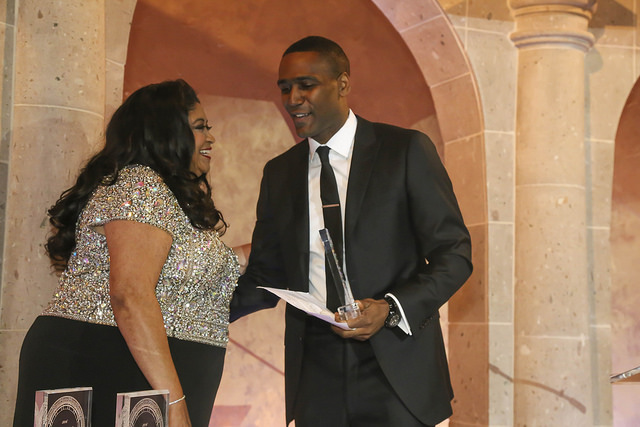 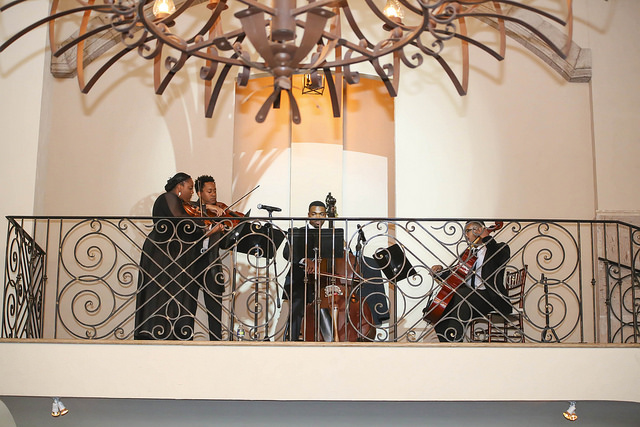 EVENT PHOTOS
For more event photos, please visit: 

https://www.flickr.com/photos/ricepublicaffairs/26170425361/in/album-72157666659626791

and

https://www.flickr.com/photos/ricepublicaffairs/albums/72157674732413625
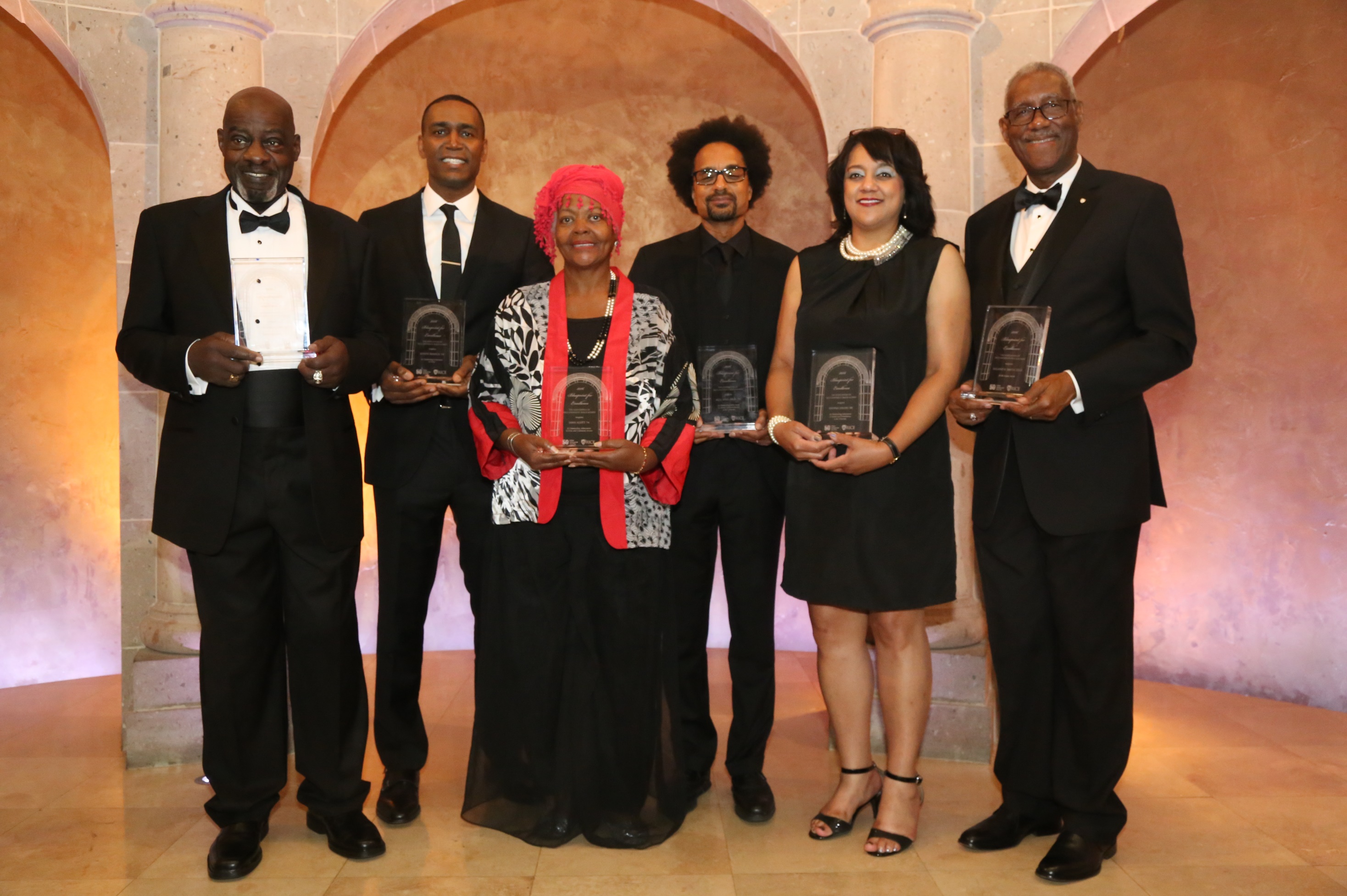 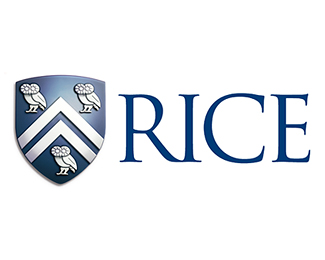 THANK YOU